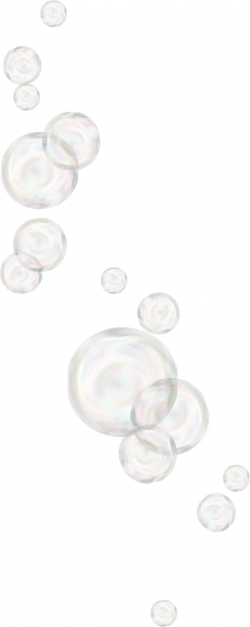 «Развитие навыков самообслуживания у детей раннего   возраста посредством дидактических игр и упражнений»
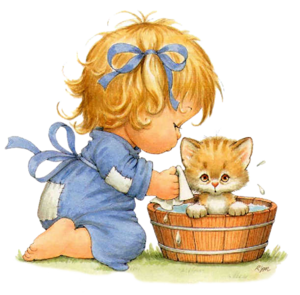 Дегтярева Ольга Тимофеевна, 

МАДОУ  «ДС № 55»
г. Благовещенск
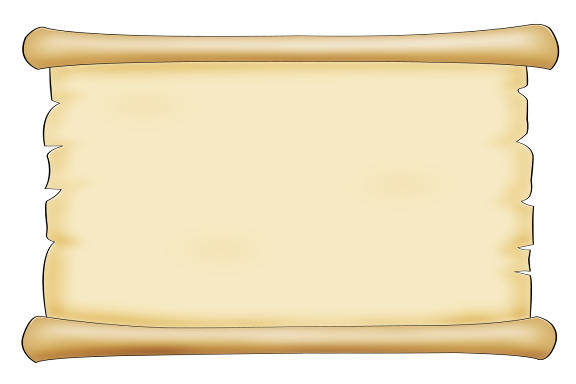 Овладение навыками самообслуживания (умение одеваться и раздеваться, ухаживать за собой, пользоваться туалетом, самостоятельно принимать пищу, купаться, умываться) напрямую влияет на самооценку ребенка и является важным шагом на пути к его независимости.
Научно-методическое 
обоснование темы
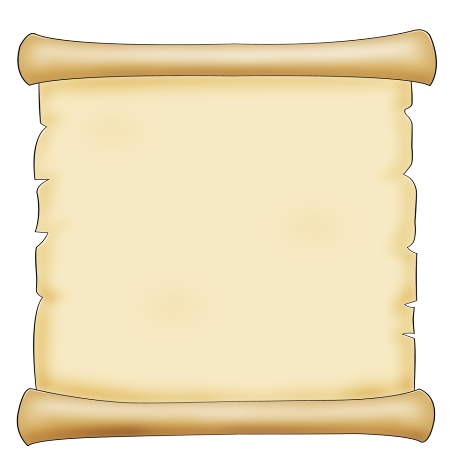 Навыки самообслуживания – это система знаний, умений и навыков, позволяющих ребёнку самостоятельно поддерживать себя и личные вещи в состоянии, соответствующем принятым санитарно-гигиеническим и бытовым нормам.
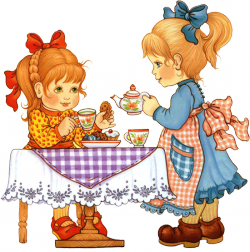 Актуальность
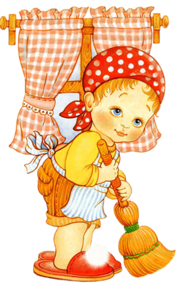 Отсутствие комплексных программ по формированию и развитию навыков самообслуживания у детей раннего возраста.
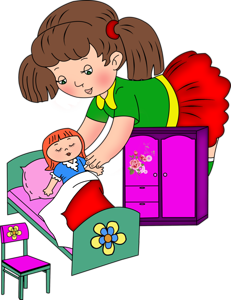 Проблема
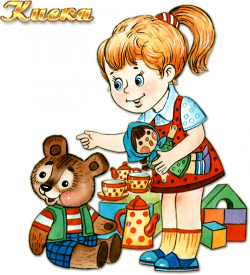 Как оптимизировать процесс развития 
навыков самообслуживания 
с помощью дидактических игр 
и упражнений
?
Основные тенденции развития навыков самообслуживания
Умение одеваться и раздеваться
Умение ухаживать за собой
Умение умываться и купаться
Умение самостоятельно принимать пищу
Умение пользоваться туалетом
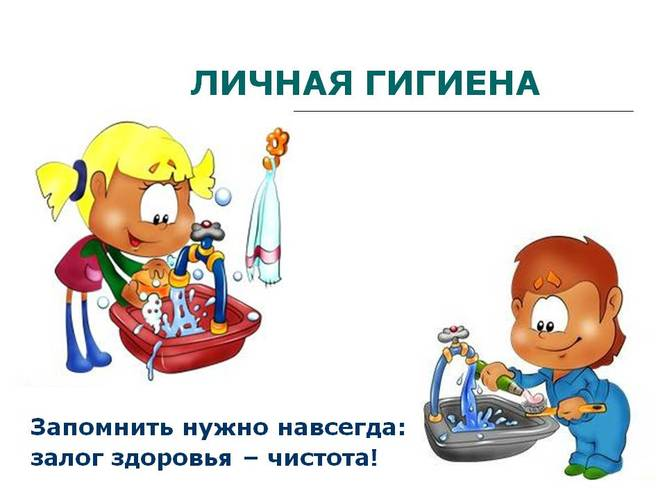 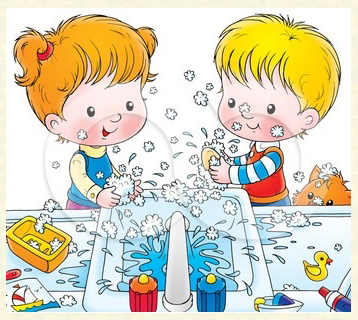 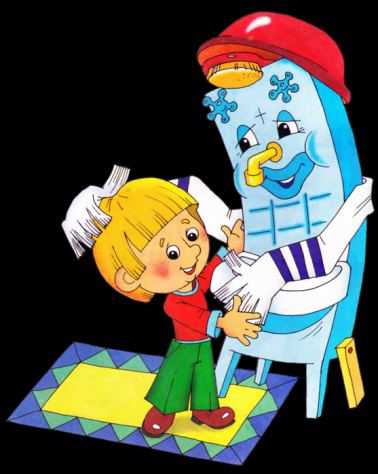 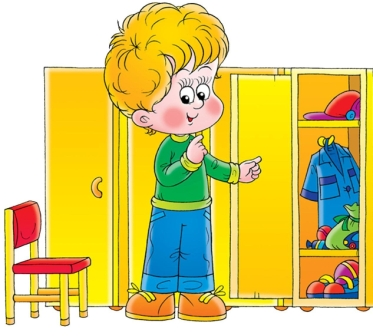 Большой потенциал для развития культурно-гигиенических навыков
– 
дидактические игры и упражнения
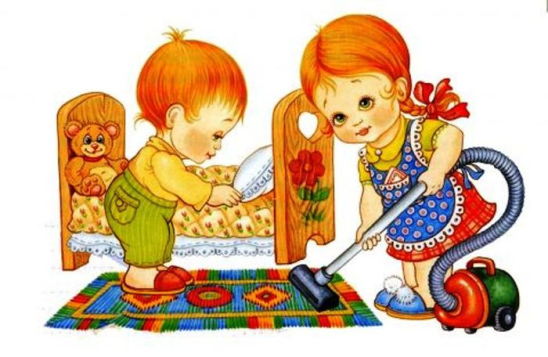 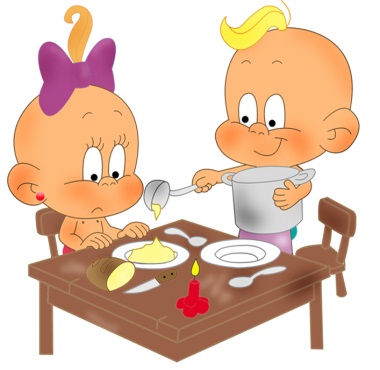 Инновационные технологии в развитии навыков самообслуживания у детей раннего возраста
Технологии диагностики
Технологии исследовательской деятельности
Игровые технологии
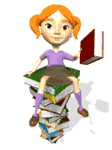 Коррекционные инновационные технологии
Здоровьесберегающие технологии
Технологии исследовательской деятельности
Исследовательская деятельность 
помогает ребенку выявить 
актуальную проблему и
 посредством ряда действий 
её решить
Методы и приемы 
исследовательской деятельности:
- наблюдение;
- педагогический эксперимент;
- сенсорные эталоны;
- рассказ без показа и т.д..
Ребенок методом проб 
и ошибок проводит 
исследование, 
ставит эксперименты
Игровые технологии
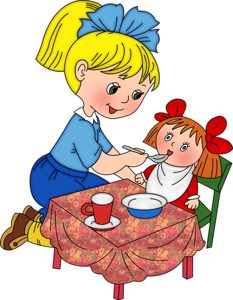 «Готовим стол к обеду»
«Причеши куклу»
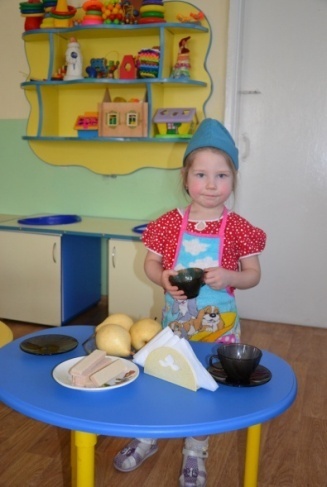 «Причеши куклу»
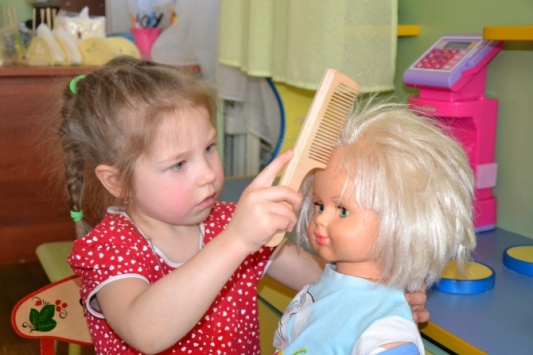 «Накорми куклу»
«Мыльные перчатки. Пузырьки»
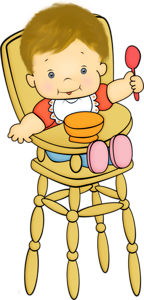 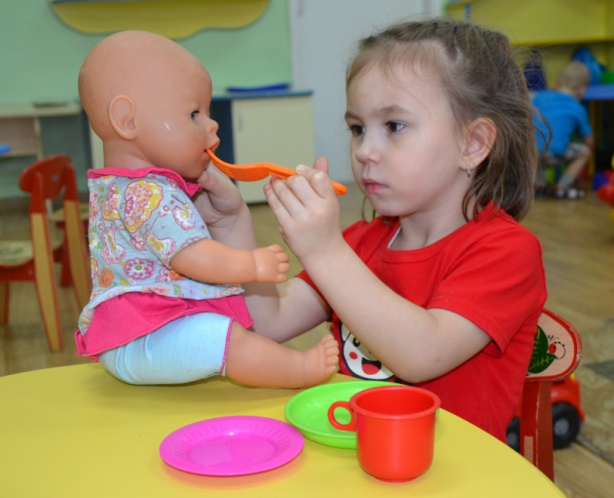 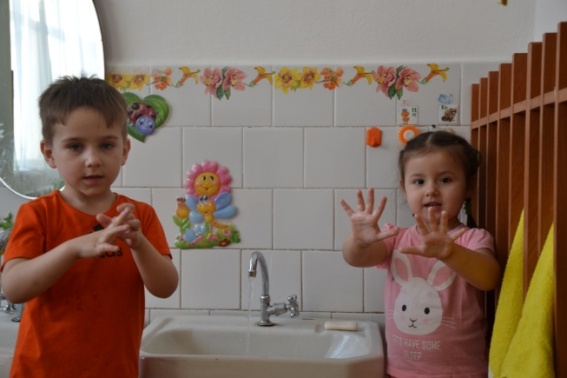 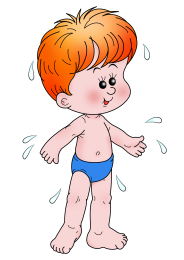 Индивидуальный подход к воспитанникам, тесный эмоциональный контакт
Создание предметно-развивающей среды
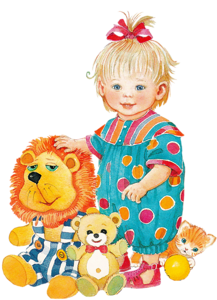 Коррекционные технологии
Специально-подобранные игры и упражнения по формированию культурно-гигиенических навыков
Включение детей в различные виды деятельности
Здоровьесберегающие технологии
Цель : обеспечить ребенку высокий уровень реального здоровья, вооружив его необходимым багажом знаний, умений, навыков, необходимых для ведения здорового образа жизни, и воспитав у него культуру здоровья.
Линии оздоровительно-развивающей работы:
                           - приобщение детей к физической культуре,
                    - использование развивающих форм оздоровительной работы
Компоненты здоровьесберегающей технологии:

     1) Технологии сохранения и стимулирования здоровья.
     2) Технологии обучения здоровому образу жизни.
     3) СМИ (ситуативные малые игры – ролевая подражательная имитационная игра).
     4) Технологии музыкального воздействия. Используются в качестве вспомогательного средства как часть других технологий; для снятия напряжения, повышения эмоционального настроя .
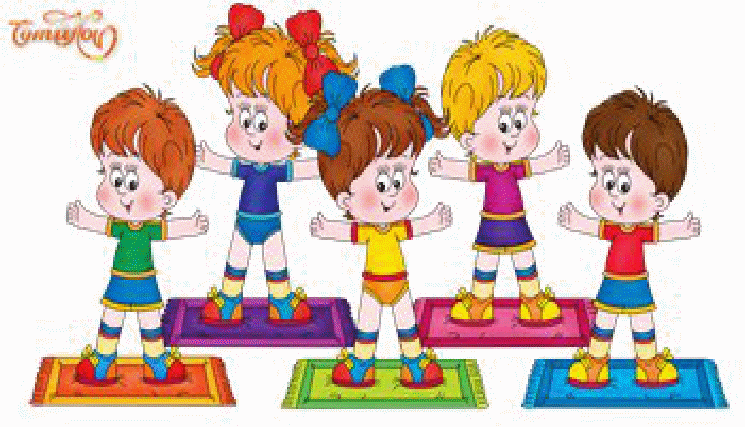 Принцип наглядности
Принцип систематич
ности и последовательности
Принцип сознательности и активности
Принцип связи речи с психическими процессами
Принцип от простого
 к сложному
Дидактические принципы
Принцип индивидуализации
Принцип 
доступности
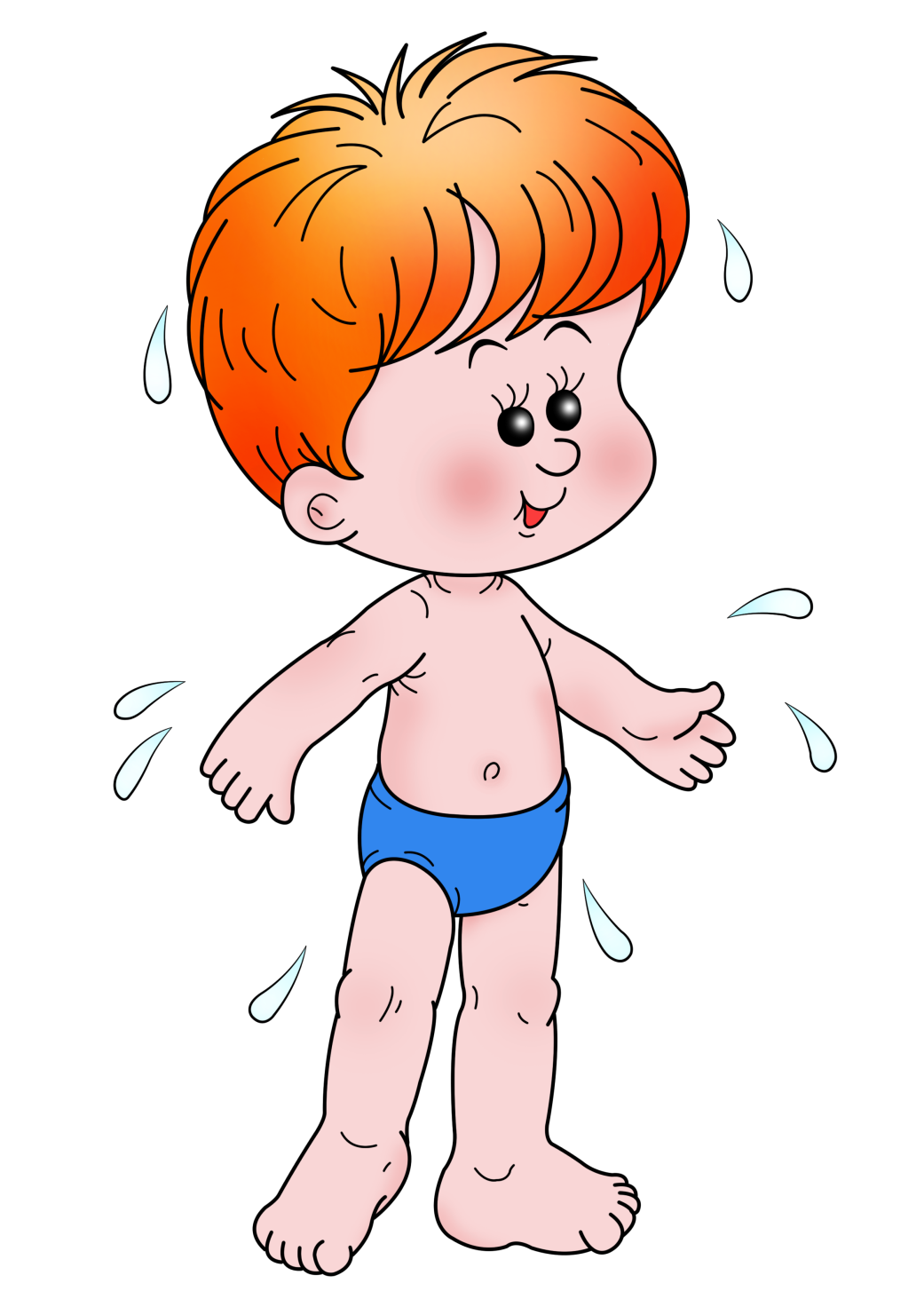 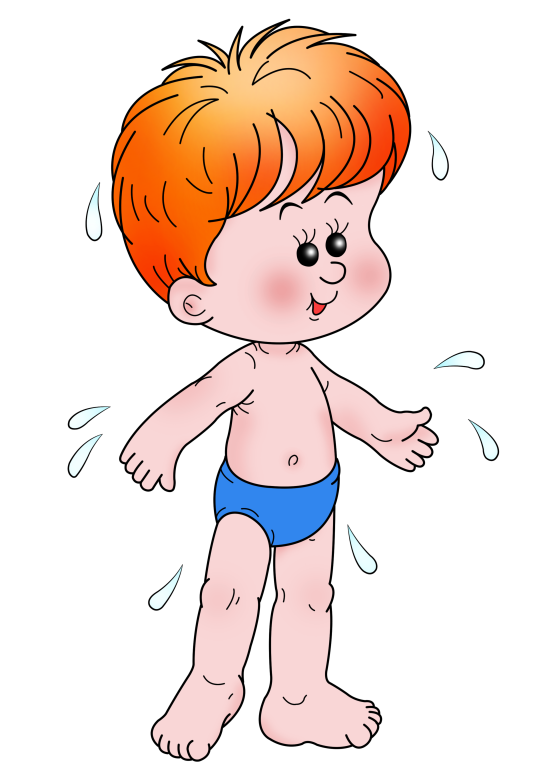 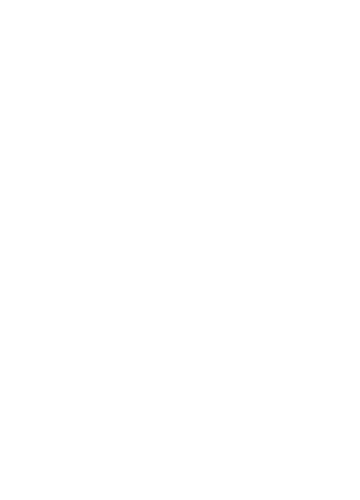 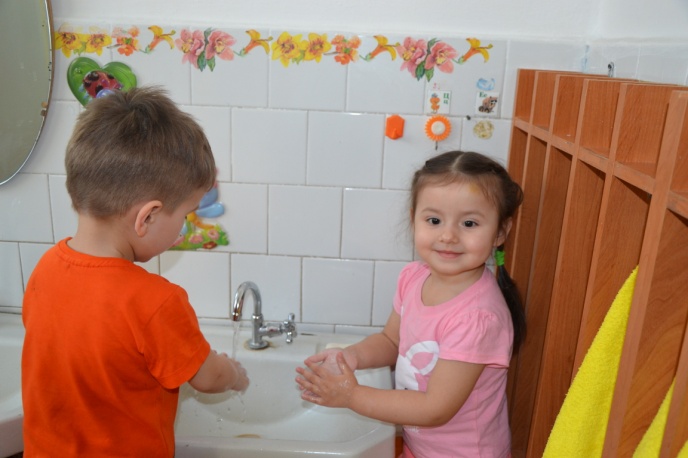 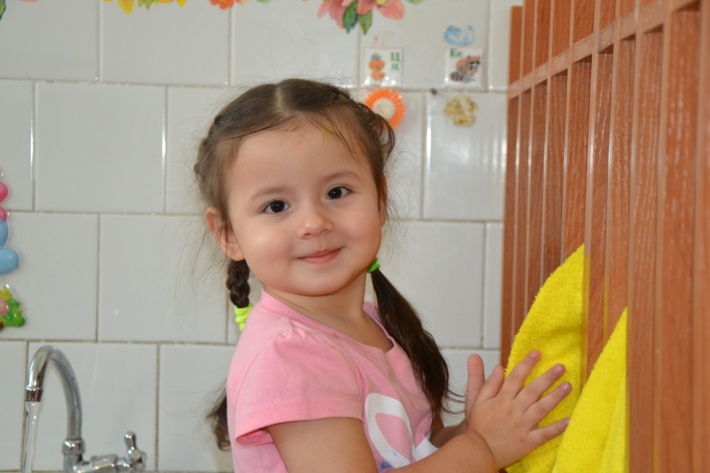 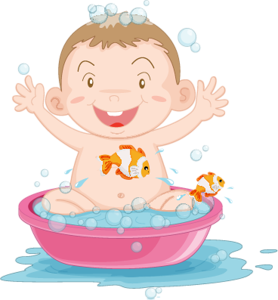 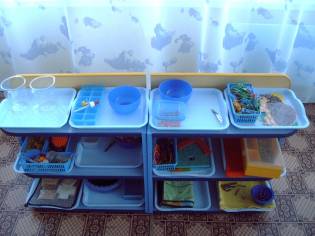 В результате правильно-спланированной и проведенной работы удалось:
- сформировать определенные навыки самообслуживания, самоорганизации и личной гигиены;

     - дать элементарные представления о строении человеческого тела и необходимости соблюдения культурно-гигиенических норм;

     - развить у детей умения последовательно и целенаправленно осуществлять самообслуживание, умение использования инструментов, пособий, бережного отношения к ним;

     - научить детей быть аккуратными, настойчивыми, сосредоточенными, доводить дело до конца.
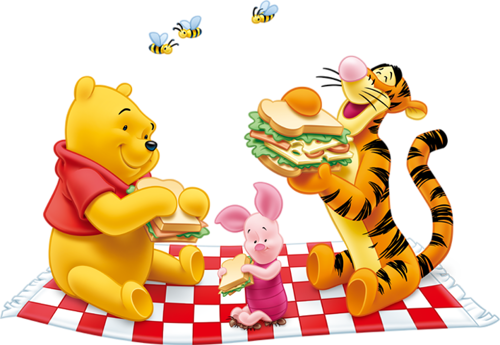 Прогнозирование
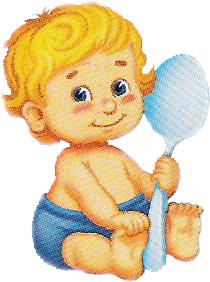 Формирование профессиональной компетентности.


  Созданная в группе предметно-развивающая среда положительно влияет на 
формирование и развитие у детей раннего возраста навыков самообслуживания
 
  Применяемые мною инновационные технологии привели к :

  - укреплению здоровья детей, 
 - овладению навыками самообслуживания (умение одеваться и раздеваться, 
ухаживать за собой, пользоваться туалетом, самостоятельно принимать пищу, 
купаться, умываться); 
  - развитию познавательной сферы детей.
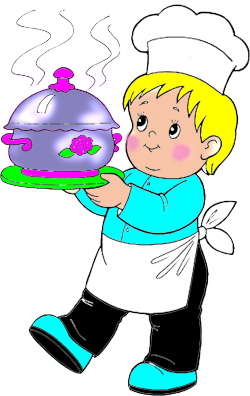 Спасибо за внимание !
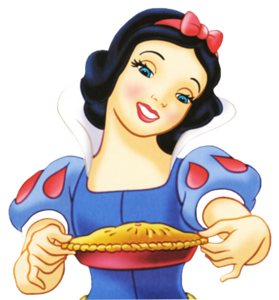